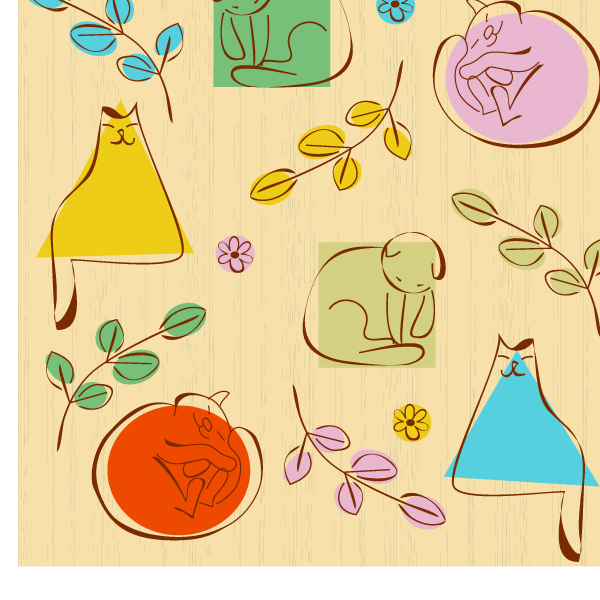 Лепка пластилинового кота
Презентация к открытому занятию для детей 8-10 лет
объединения «Волшебный сундучок»
ДДТ «На реке Сестре»

Педагог: Глушкова Наталья Дмитриевна
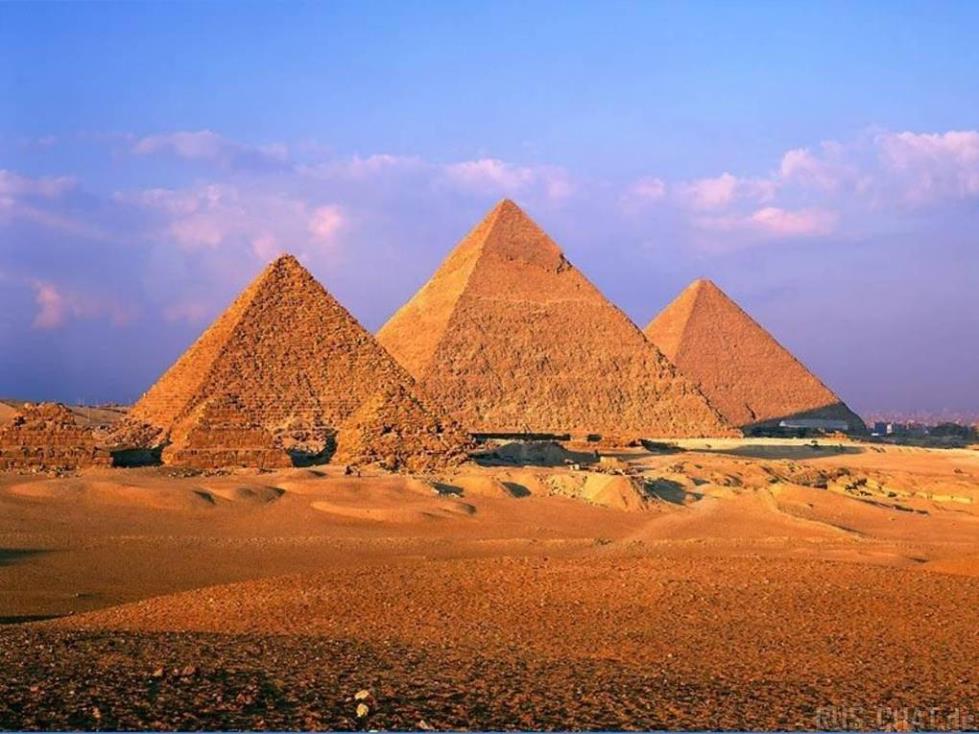 Египетская Кошка-Богиня Бастет
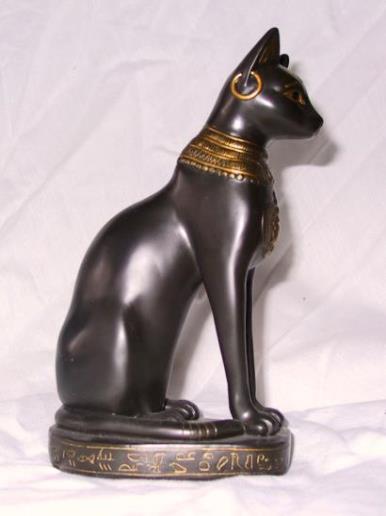 Мультяшные коты
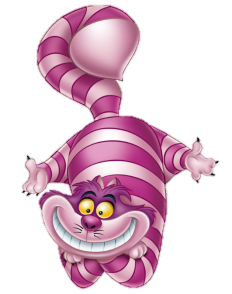 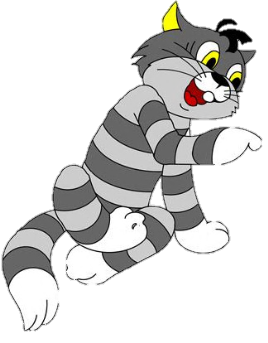 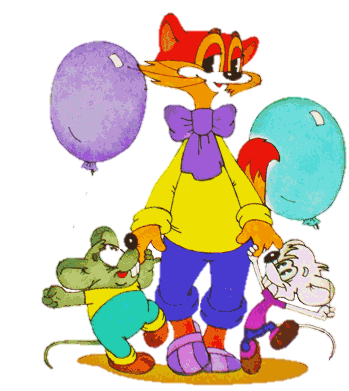 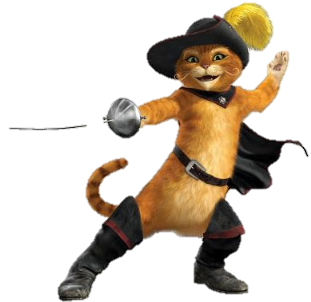 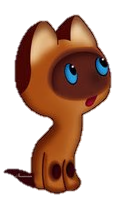 Памятники котам
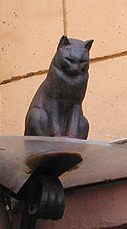 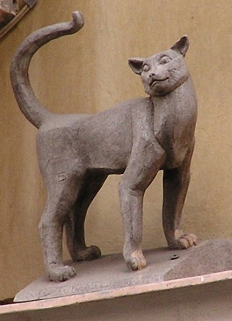 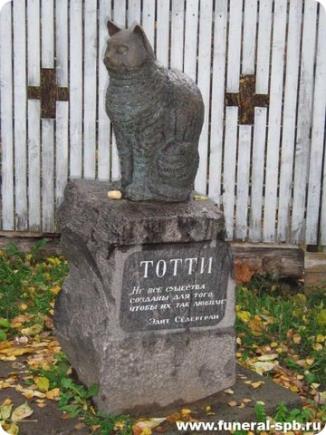 "Кот Елисей", расположившийся на здании Елисеевского магазина на Малой Садовой улице Санкт-Петербурга. А напротив него устроилась "Кошка Василиса". Эти два памятника — дань уважения котам, привезенным в Ленинград в годы блокады.
Сидящий на гранитном валуне бронзовый кот Тотти. скульптура выполнена финским скульптором Ниной Терно и установлена в поселке Рощино Курортного района.
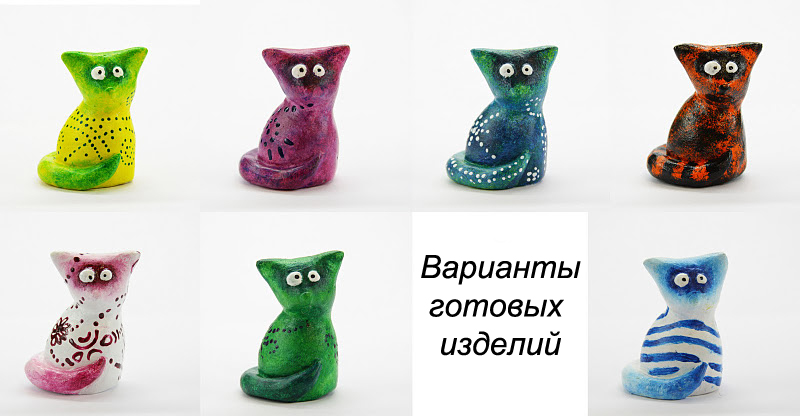 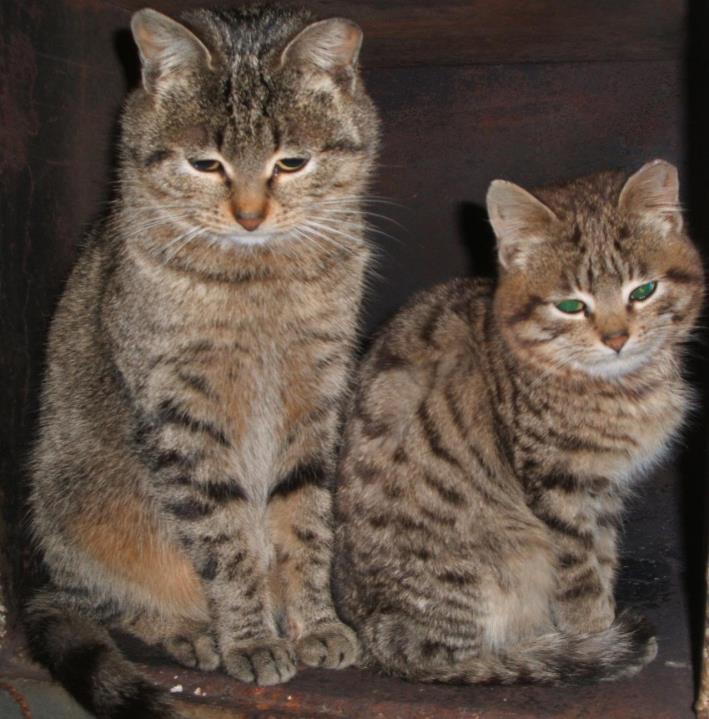 Аква-кото-грим
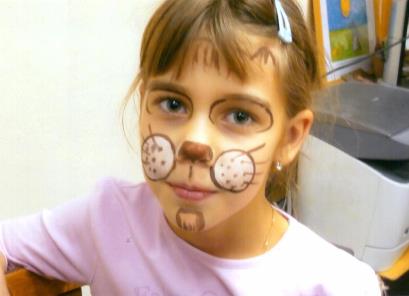 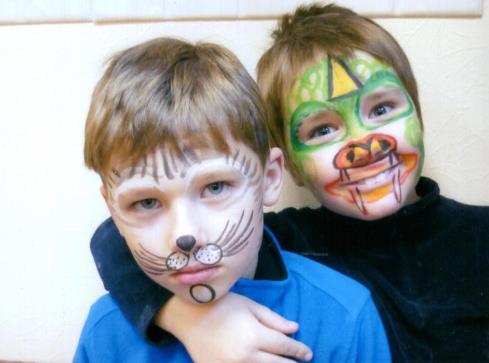 Этапы изготовления кота из соленого теста (пластилина)
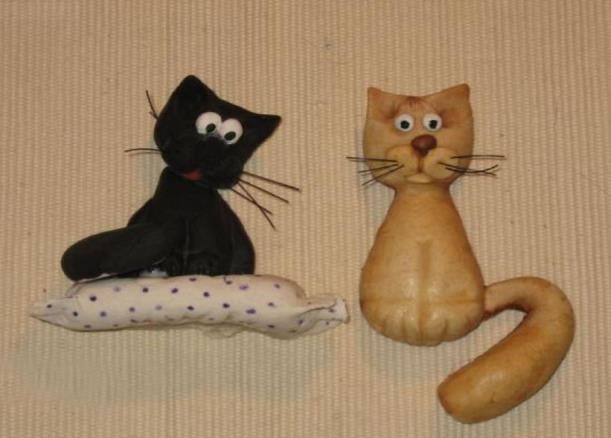 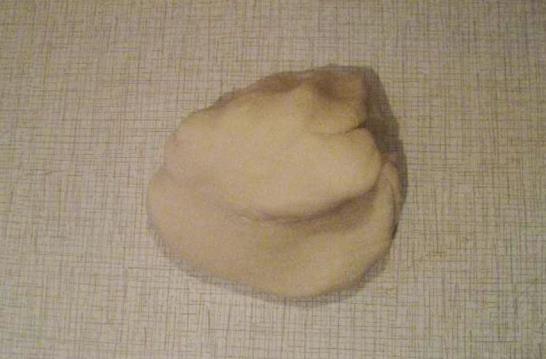 Кусочек теста
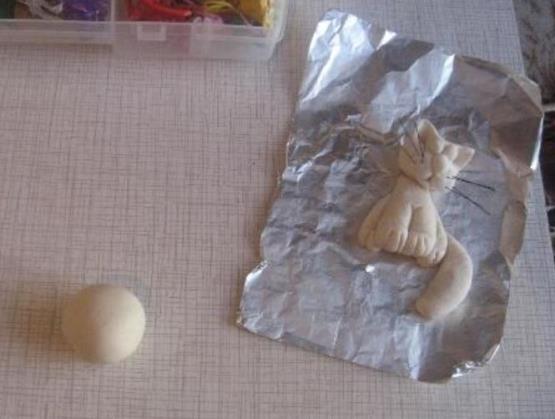 Катаем  колобок
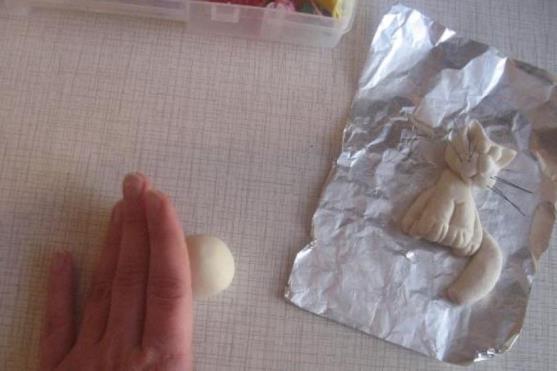 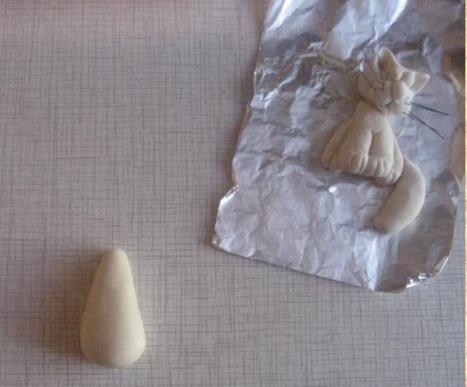 Превращаем  колобок в грушу,путём катанием с одной стороны
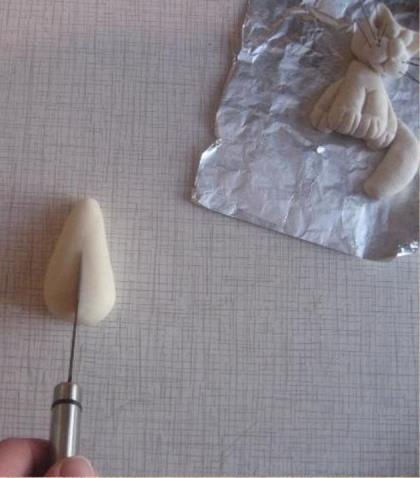 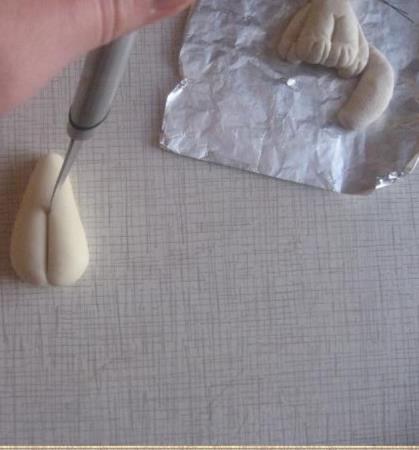 При помощи  ножика обозначаем ножки
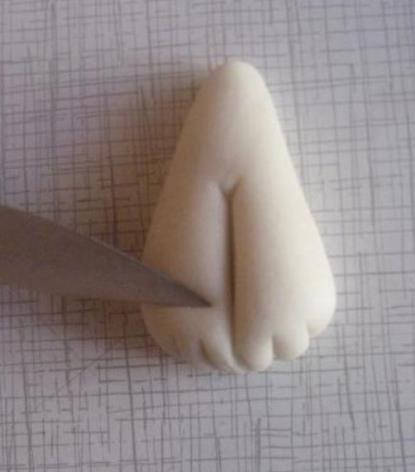 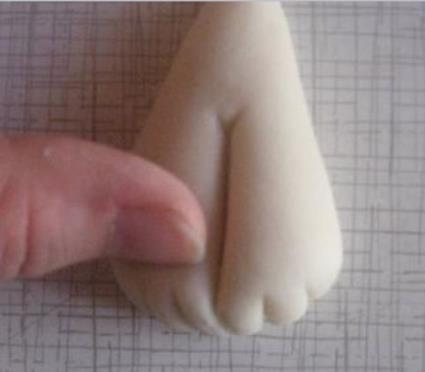 Сверху над коготочками придавливаем и получаем лапки
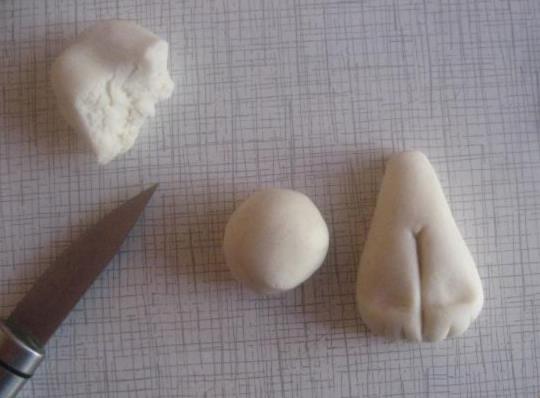 Скатали шарик для головы
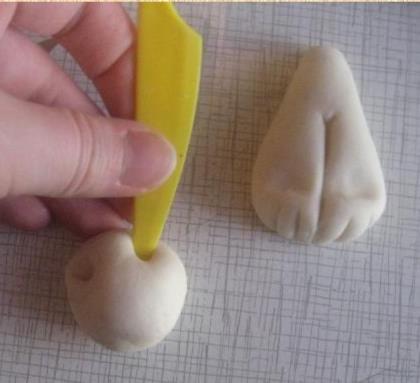 Определяем  ушки при помощи надавливания
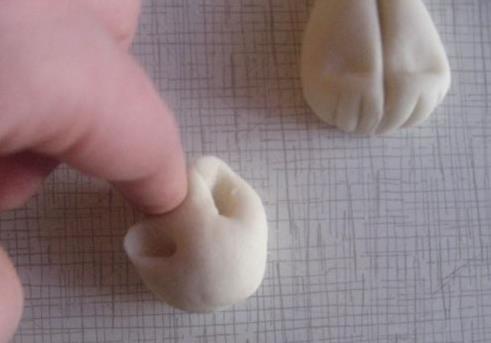 По середине  головы вдавили пальчиком
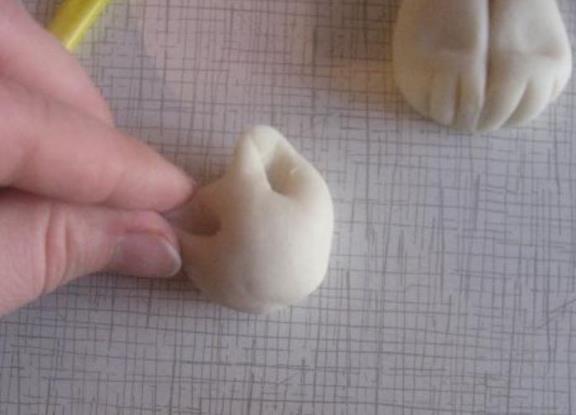 Прищемили  ушки для выразительности
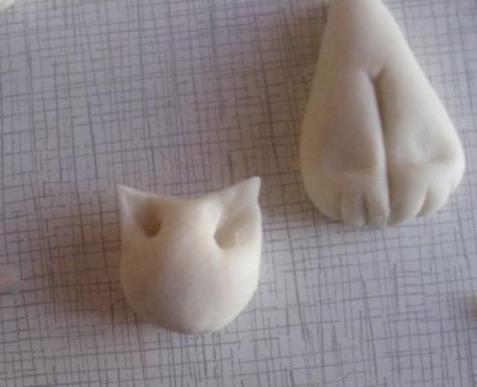 А теперь скатаем два маленьких шарика для щёчик
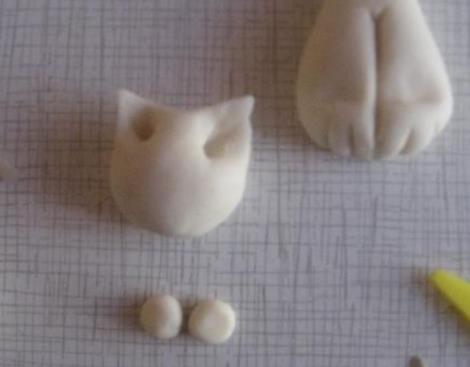 Слегка их приплюснуть
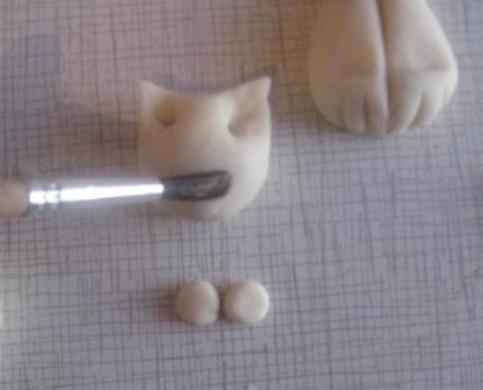 Чтобы щёчки держались ,по тому месту проводим влажной кисточкой
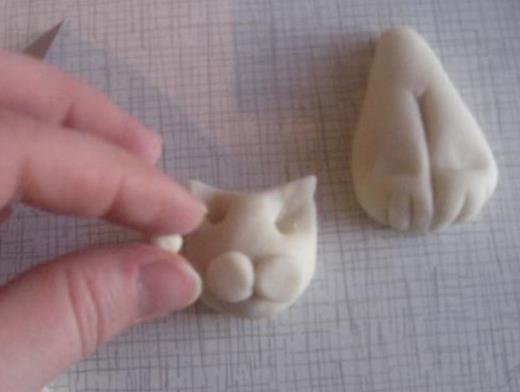 И сажаем на место путём придавливанием.катаем один шарик для носика.
Влажной кисточкой проходим место соединения головы с туловищем.
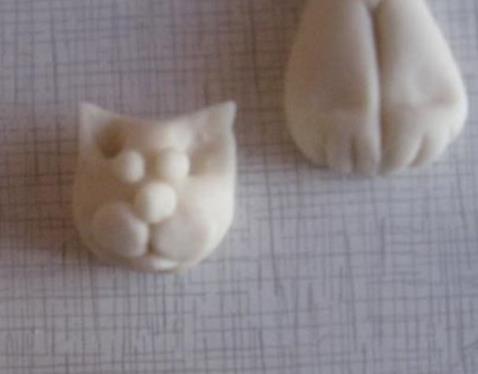 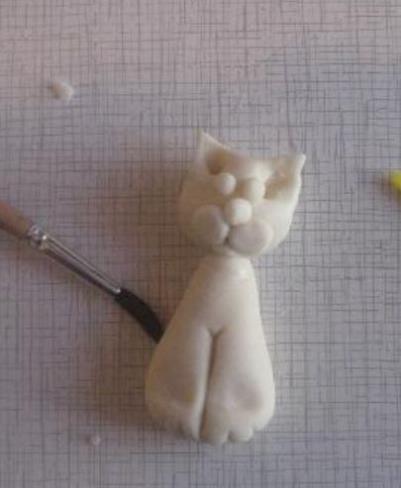 Ставим голову на место
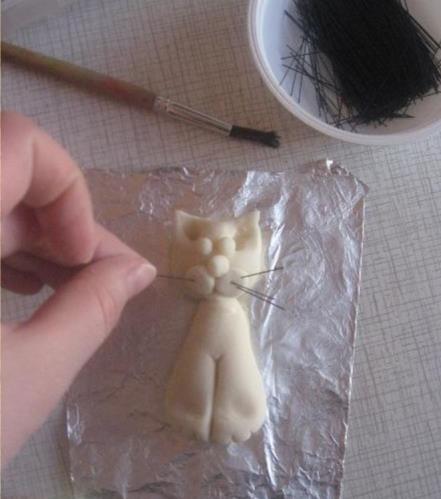 Голова  на месте, вставляем  усы из щетинки.
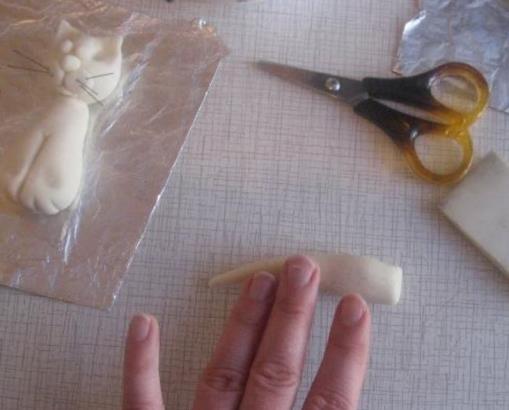 Катаем колбаску для хвоста.
Вот такой получился котик.После запекания  раскрасим.
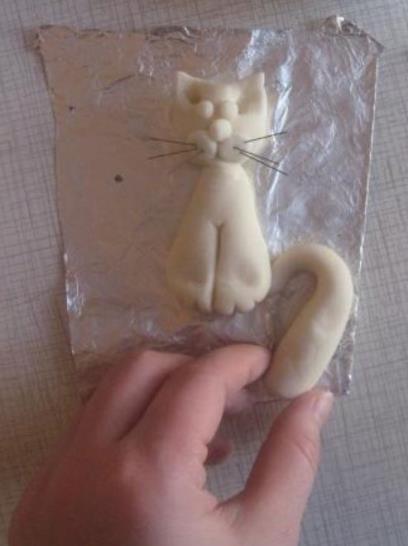 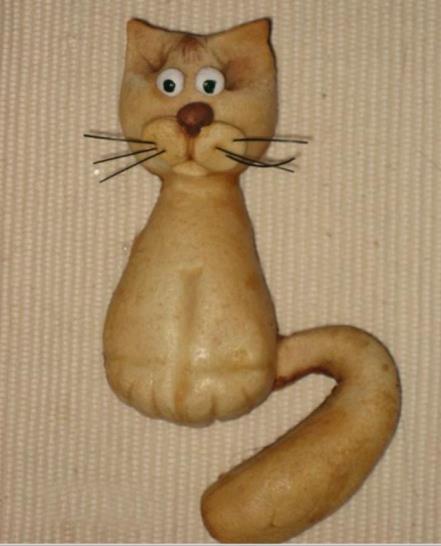 Композиция
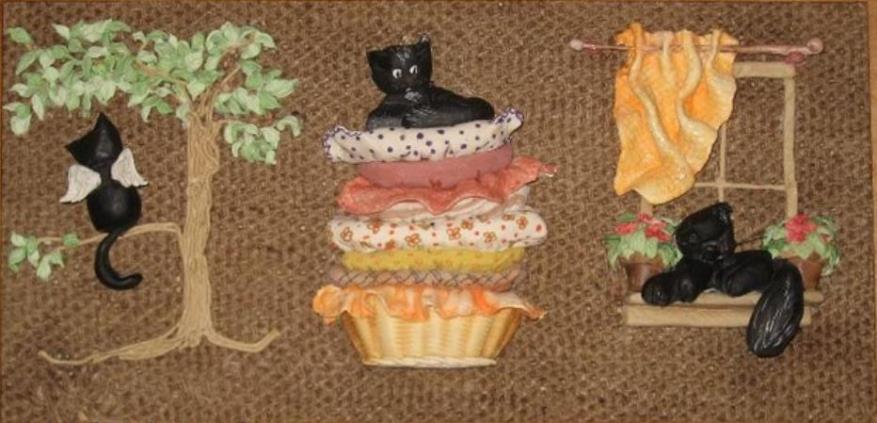